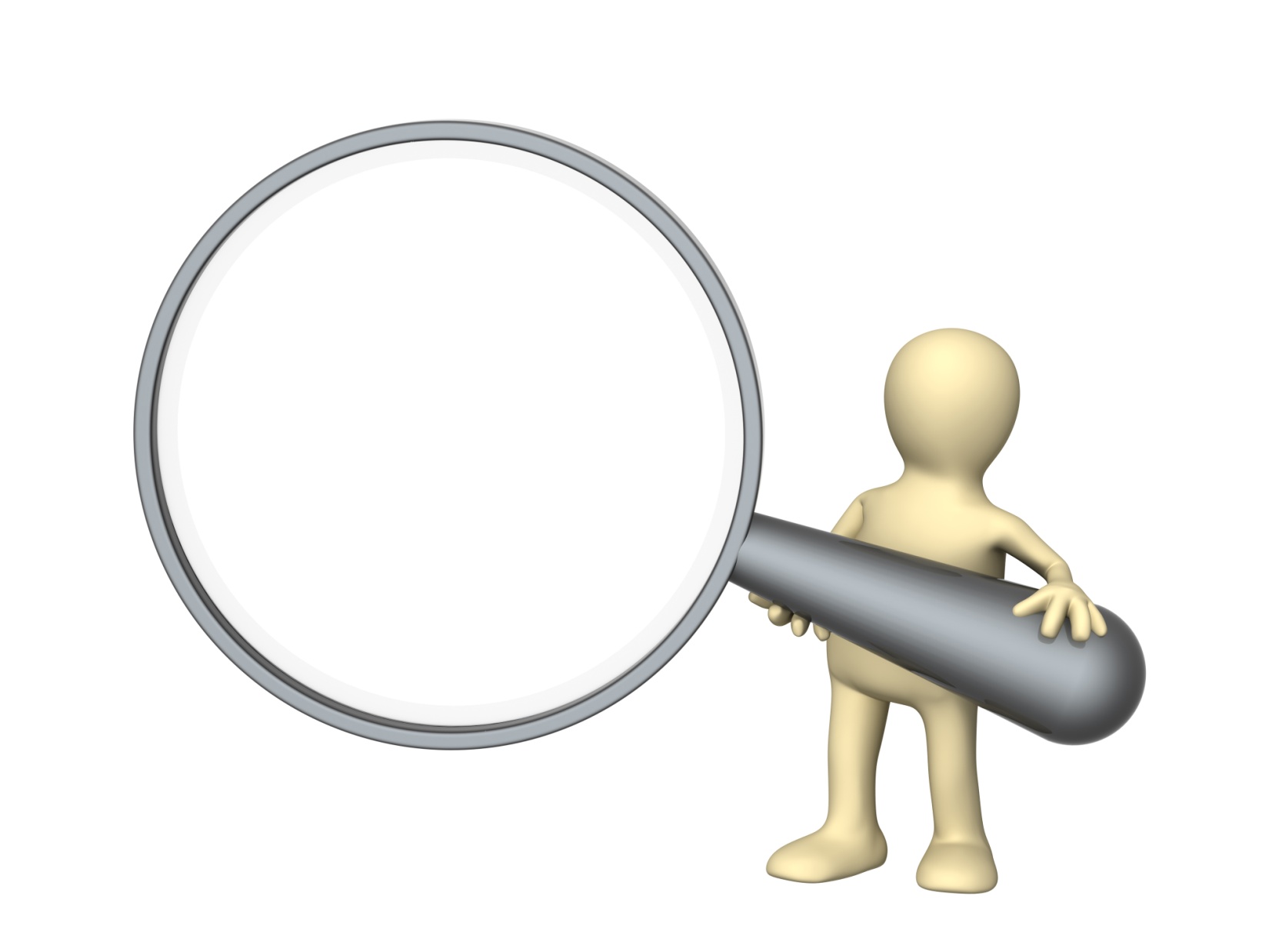 معماری کامپیوتر 
موریس مانو
استاد بیتازر
1
قطعات دیجیتال
فصل 2
1-2مدارهای مجتمع
2-2 دیکدرها
3-2 مولتی پلکسرها
4-2 ثباتها 
5-2 شیفت ریجسترها
6-2 شمارنده های دودوئی
7-2 واحدهای حافظه
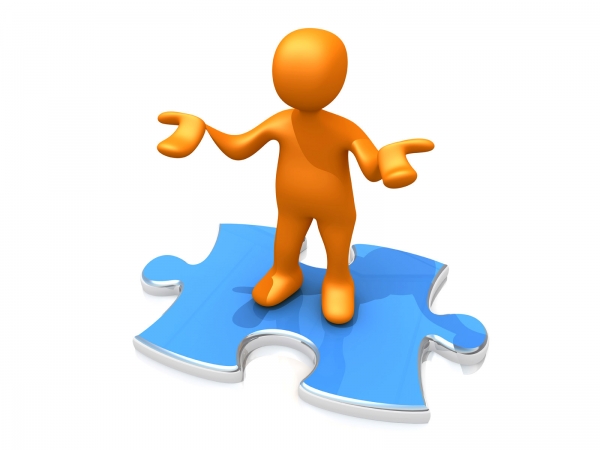 2
قطعات دیجیتال:مدارهای ترکیبی
2N
Dcoderیک مدار ترکیبی که قادر است N  ورودی را به خروجی تبدیل کند.
2n
N*2N
N
3
خروجی های آن مستقل و منحصر به فرد می باشد
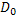 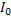 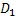 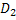 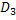 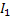 دیکدر 8*3
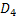 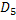 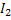 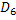 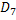 4
جدول درستی دیکدر 8 * 3
5
برای افزایش ظرفیت دیکدرها از پایه Enable استفاده میشود.
برای افزایش ظرفیت دیکدرها از پایه Enable استفاده میشود.






مثال : با استفاده از دو دیکدر 4* 2  یک دیکدر 8*3 طراحی نمایید.
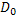 دیکدر 4*2
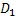 20
21
E
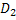 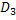 6
دیکدر 4*2
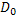 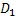 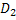 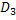 E
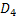 دیکدر 4*2
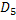 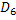 E
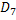 7
شکل 4-2 یک دیکدر 8*3(یا 3 به 8) ساخته شده با 2 دیکدر 4*2
8
ثبات ها 
ثبات مجموعه ای از فیلیپ فلاپ هاست و هر فیلیپ فلاپ قادر است یک بیت از اطلاعات را در خود ذخیره کند. 
یک ثبات   n بیتی n  فیلیپ فلاپ دارد و میتواند  هر اطلاعات دودویی   n بیتی را در
خود ذخیره کند.
9
D
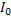 Q
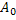 ساعت
C
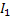 Q
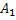 D
C
D
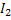 Q
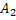 C
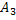 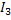 D
Q
C
10
پاک کننده
شکل 7-2 ثبات 4بیت
ثبات با بار شدن موازی 
 بسیاری از سیستم های دیجیتال دارای یک مدار ساعت اصلی میباشند که رشته ای از پالس ساعت را فراهم میکند. این پالس های ساعت به تمام فیلیپ فلاپ ها و ثباتها در سیستم اعمال میشوند. 
ساعت اصلی مانند پمپی که ضربان ثابتی را به تمام بخش ها ارسال کند عمل میکند. 
سیگنال کنترل جداگانه را باید به کاربرد تا مورد  تایید پالس ساعت خاص بر روی ثبات خاص تصمیم گیری کند.
در اسلاید بعدی (شکل 8-2  یک ثبات 4بیتی  با بار شدن موازی را نشان میدهد)
11
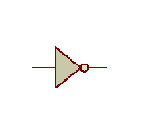 بار شدن
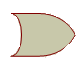 D
Q
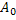 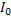 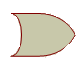 Q
D
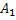 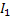 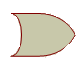 Q
D
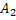 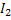 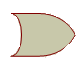 Q
D
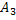 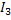 12
ساعت
شکل 8-2 یک ثبات 4بیت با بار شدن موازی
شیفت رجیستر ها
 
ثباتی که قادر است اطلاعات دودویی را در یک جهت یا دو جهت انتقال دهد شیفت رجیستر نامیده میشود. 
یک شیفت رجیستر از تعدادی فیلیپ فلاپ تشکیل شده است که به صورت پشت سرهم ردیف شده اند  یعنی خروجی هر فیلیپ فلاپ به ورودی فیلیپ فلاپ بعدی متصل شده است.
13
ورودی سری
خروجی سری
D
Q
D
Q
D
Q
D
Q
C
C
C
C
ساعت
شکل 9-2 شیفت رجیستر 4بیت
14
1
0
1
0
0
ورودی سری
خروجی سری
D
Q
D
Q
D
Q
D
Q
C
C
C
C
ساعت
1
0
1
0
خروجی سری
D
Q
D
Q
D
Q
D
Q
C
C
C
C
ورودی سری
ساعت
15
شمارنده های دودویی 

ثباتی که  با اعمال پالسهای ورودی رشته ای از حالت های از پیش تعیین شده را طی شمارنده خوانده می شود. 
پالس های ورودی ممکن است پالس های ساعت و یا از یک منبع خارجی حاصل شده باشند.همانطور که در شکل 11-2  که در اسلاید بعد دیده میشود این گونه شمارنده های دودویی همزمان الگوی منظمی دارند .
16
J
Q
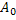 C
فعال ساز شمارش
K
J
Q
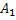 K
شکل 11-2 شمارنده همزمان 4 بیتی
J
Q
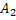 K
J
Q
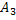 K
17
clock
خروجی نقلی
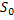 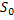 D
Q
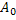 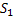 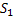 C
ورودی شیفت به چپ
0
12
3
Mux
4x1
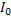 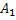 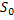 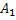 D
Q
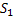 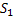 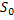 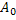 C
0
12
3
Mux
4x1
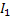 شیفت به چپ
0  0
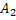 بار شدن موازی
0  1
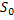 D
Q
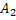 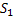 1  0
شیفت به راست
C
0
12
3
Mux
4x1
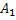 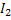 1 1
حفظ حالت قبلی
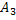 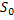 D
Q
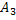 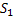 C
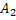 0
12
3
Mux
4x1
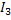 ورودی شیفت به راست
18
clock
شیفت رجیستر دو جهته با بار شدن موازی :
می خواهیم مداری طراحی کنیم که  قابلیت  شیفت به چپ  وشیفت به راست و قابلیت بار شدن موازی  و حفظ حالت قبلی را داشته باشد که در این اسلاید و اسلاید بعد مشاهده میکنید.
ورودی شیفت به چپ
ورودی شیفت به راست
شیفت رجیستر دو جهته با بار شدن موازی
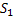 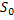 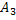 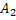 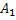 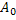 19